Board of Directors Meeting
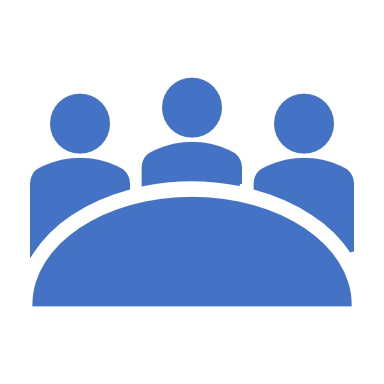 November 18, 2020
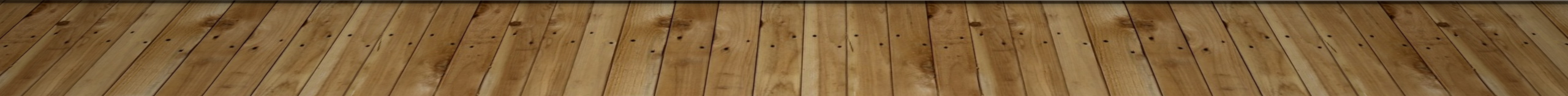 Approval of Agenda
2
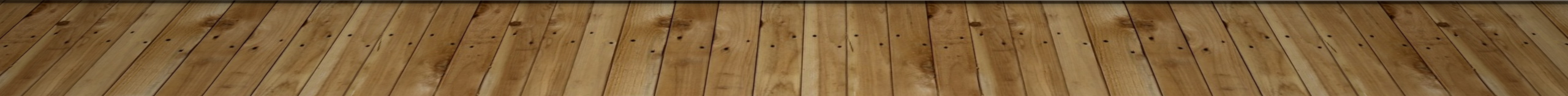 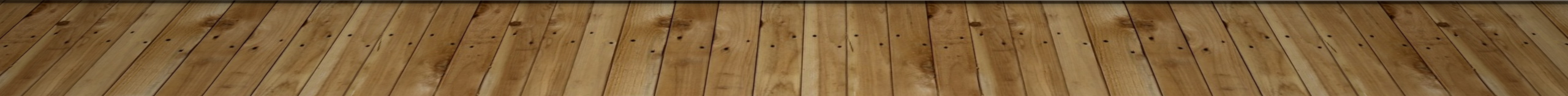 Approval of MinutesOctober 17, 2020 – Regular MeetingOctober 21, 2020 – Special MeetingOctober 28, 2020 – Special Meeting
3
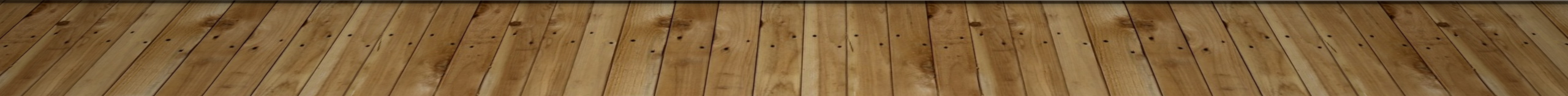 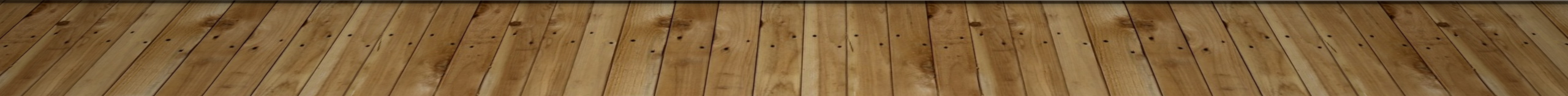 President’s RemarksLarry Perrone
4
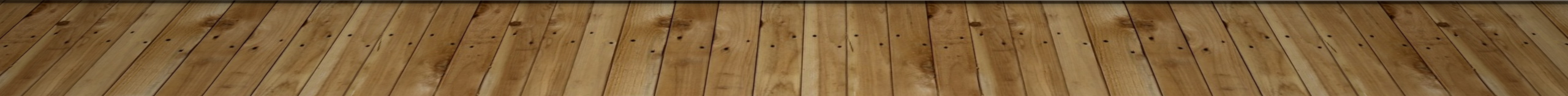 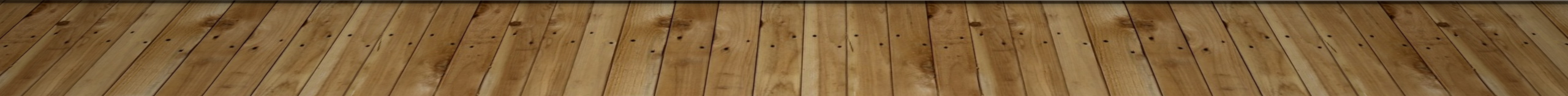 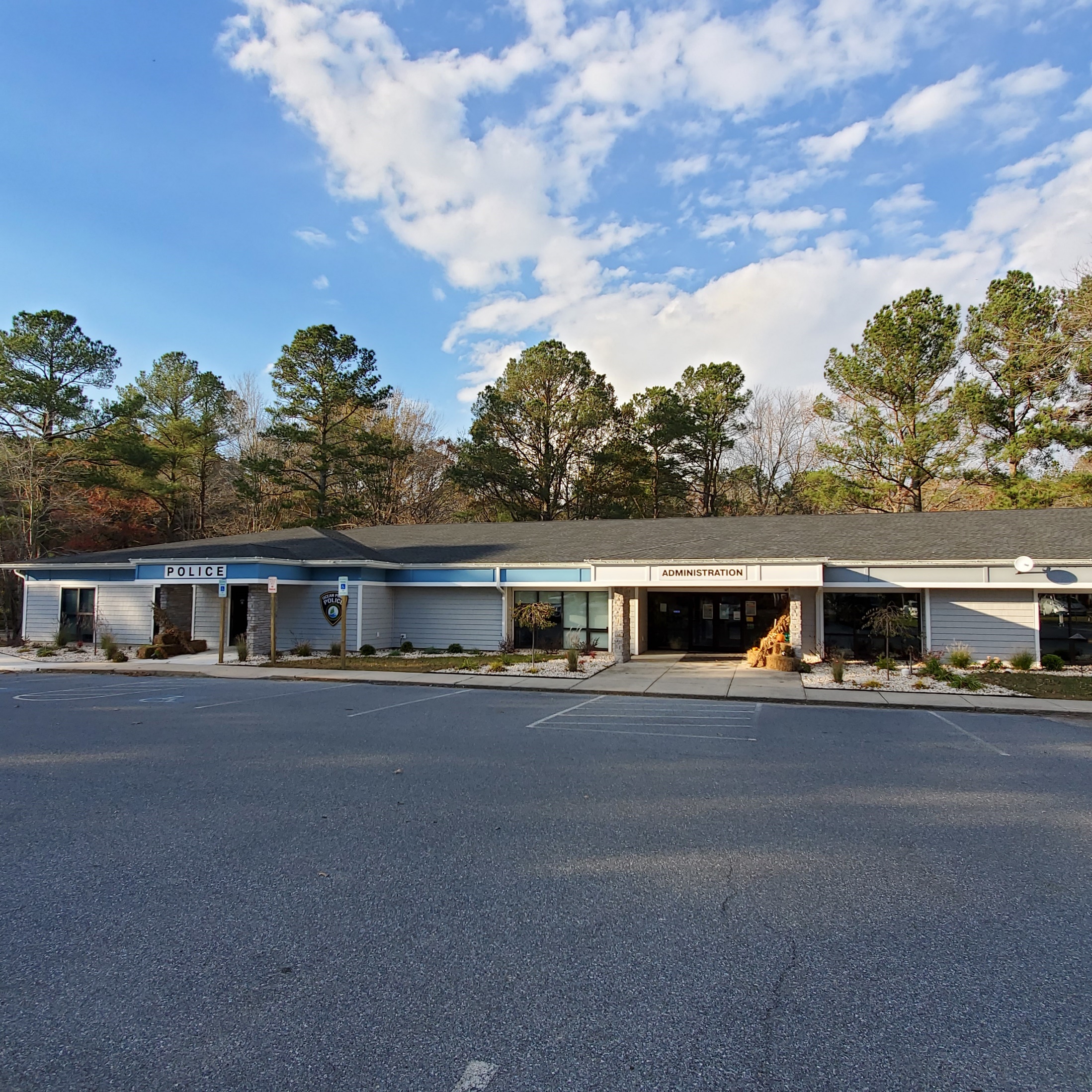 GM team ReportJohn Viola
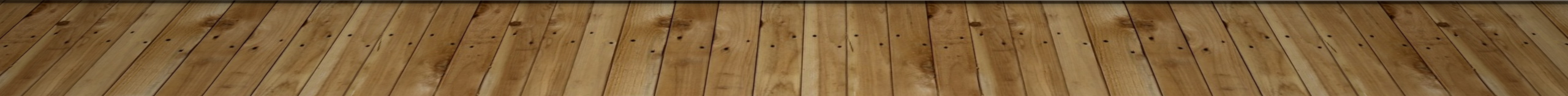 5
FY 2021-22 Proposed Budget Overview
Proposed Budget Binders to be delivered to the Board and B&F Committee on Friday, December 18, 2020.
Prepared based upon B&F and Board guidance utilizing a bottoms up approach. Every Department Head will be involved in their budgets and will be a part of the presentation to the B&F Committee and the Board.
B&F Committee presentation is scheduled for January 6th – 8th, 2021(Wed., Thurs. & Fri.)
Board will conduct Work Sessions on the budget Tuesday, January 19th & Wednesday, January 20th, 2021.
GM will publish recommended Budget on Friday, January 29th, 2021.
 *Saturday, Feb. 6, 2021, 9 am, Board conducts hearing on recommended budget
 Saturday, Feb. 20, 2021, 9 am, Board conducts final hearing and approves the budget
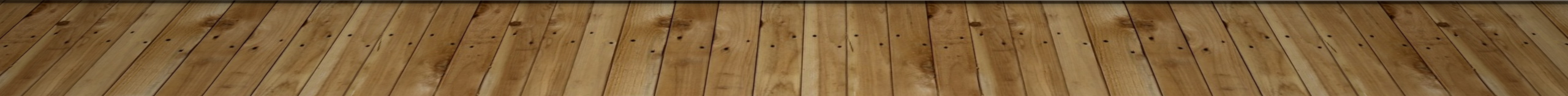 * Denotes meeting for member comment
GM TEAM REPORT
Personnel
The following have been completed for FY 2019/2020
Performance reviews
Segal Salary Adjustments
Merit Raises
Goals & Objectives
The following are in process-
6-month performance reviews for FY 2020/2021
Goals & Objectives FY 2020/2021 
Succession Planning completed for all Direct Reports
7
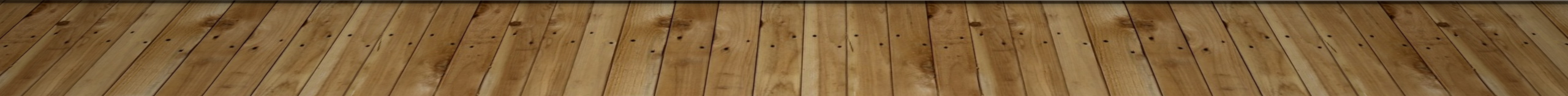 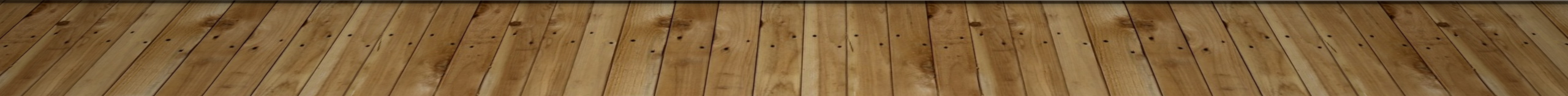 GM TEAM REPORT
RFP’s
Waste Services RFP mailed on September 21, 2020. Bids were due on November 9, 2020. 2 bids were received, further negotiations will be conducted with Board approval.
Accounting Services RFP mailed on October 12, 2020. Bids were due on November 2, 2020. 3 bids were received and are being evaluated by staff. Recommendation will be brought to the Dec. Board meeting.
8
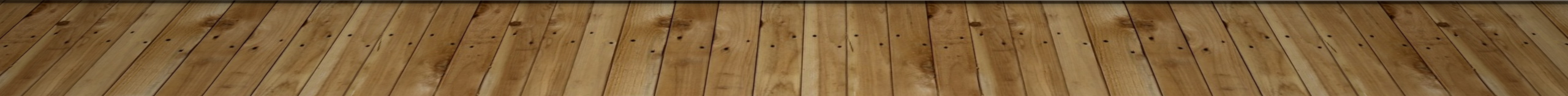 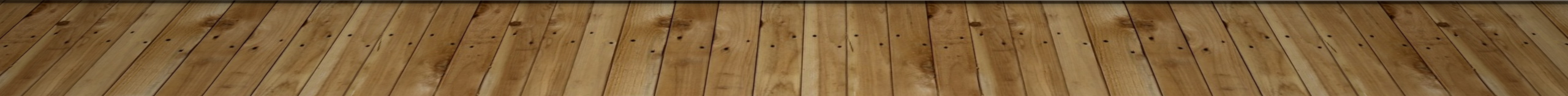 northstar
Budget			Actual to Date
$400,000			*$448,000
*Outside Consulting
Needs High Degree of Customization
Success measured by front end users, departments & amenities embracing the system
Staff will continue to work on the system for 6 mos. – 1 year
9
Racquet center
Concrete replacement in several areas
Dedicated Public Works Employee
Repaired and replaced bathroom fixtures, flooring and paint
New lights and bulbs
Repaired fence and wind screens for Platform tennis
Currently working on estimates for replacement of sections of fence
10
CPI Violation DashboardOCTOber
Violations
Legal Cases
The 12 violations noted will need Board approval (December meeting) per the DR’s.
DASHBOARD
Delinquent Accounts
Financial Change month of SEPTEMBER 2020
Financial Changeytd SEPTEMBER 2020
Detail for the Month of SEPTEMBERFavor/(Unfavorable) Vs. Budget
Detail for September ytdFavor/(Unfavorable) Vs. Budget
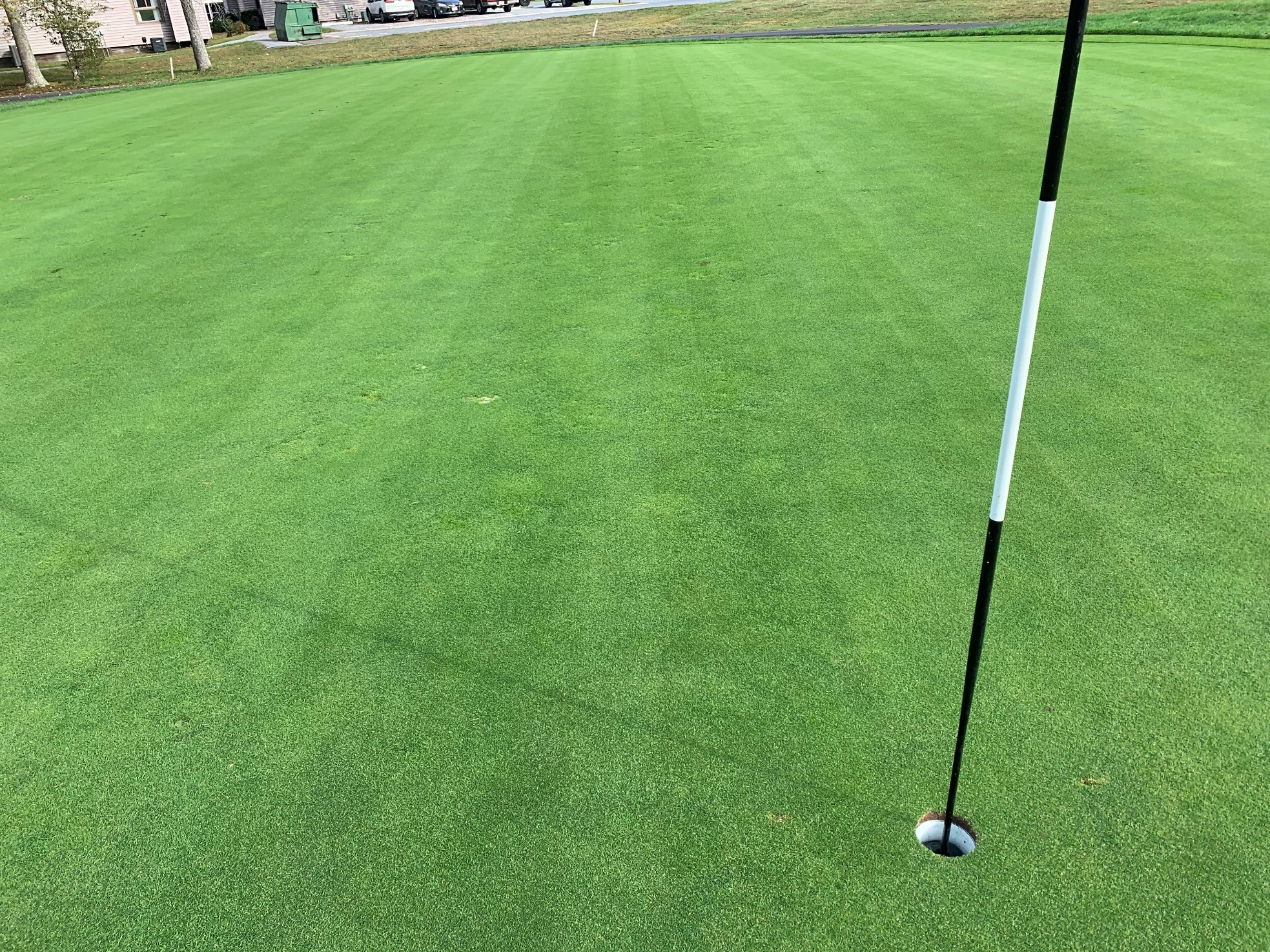 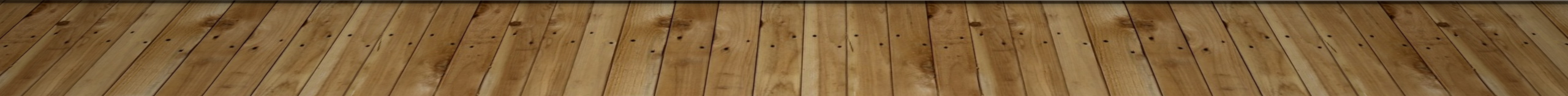 17
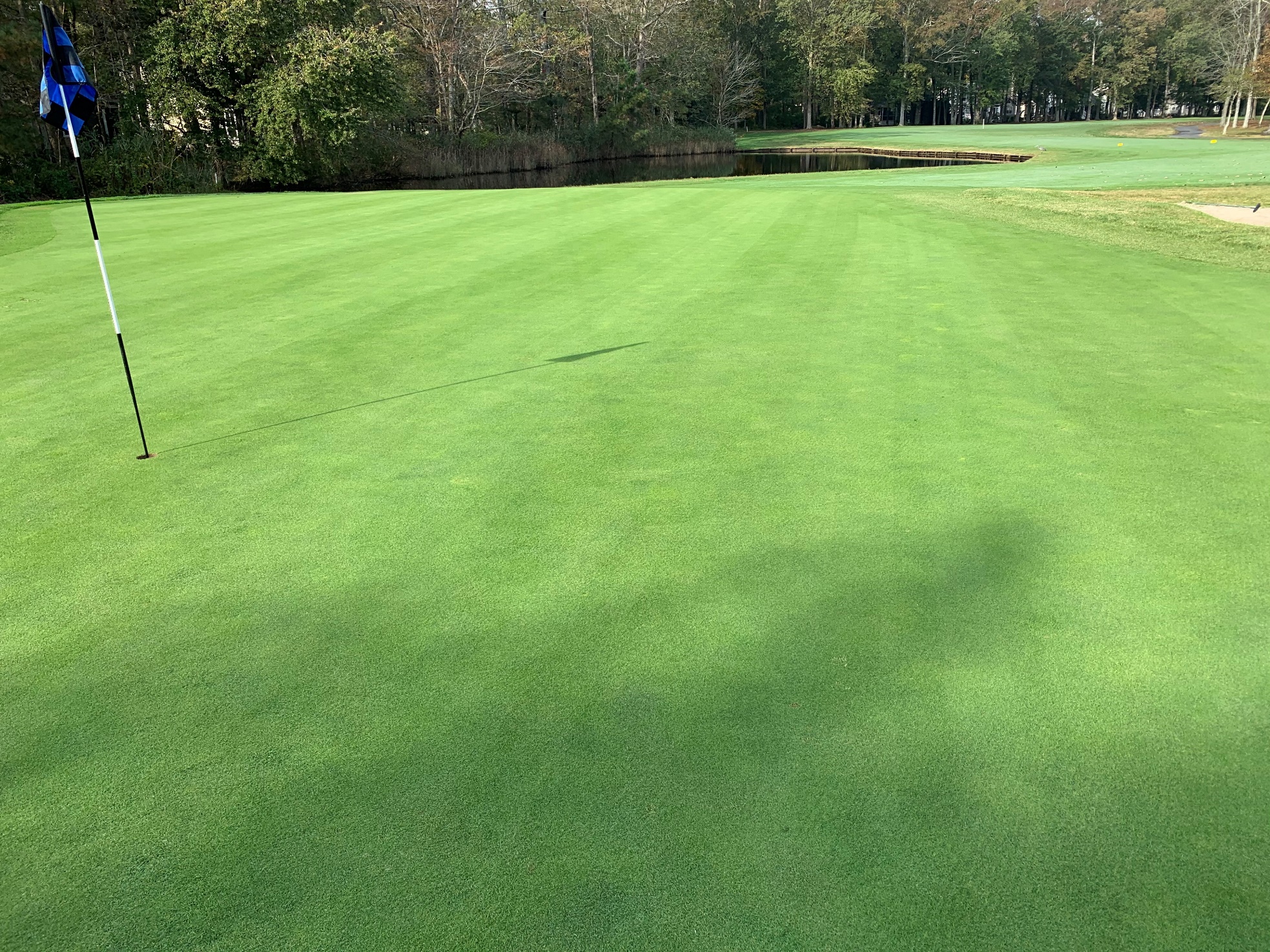 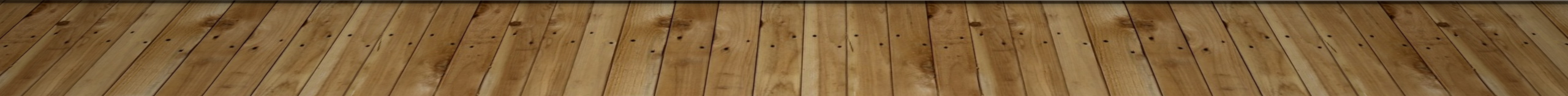 18
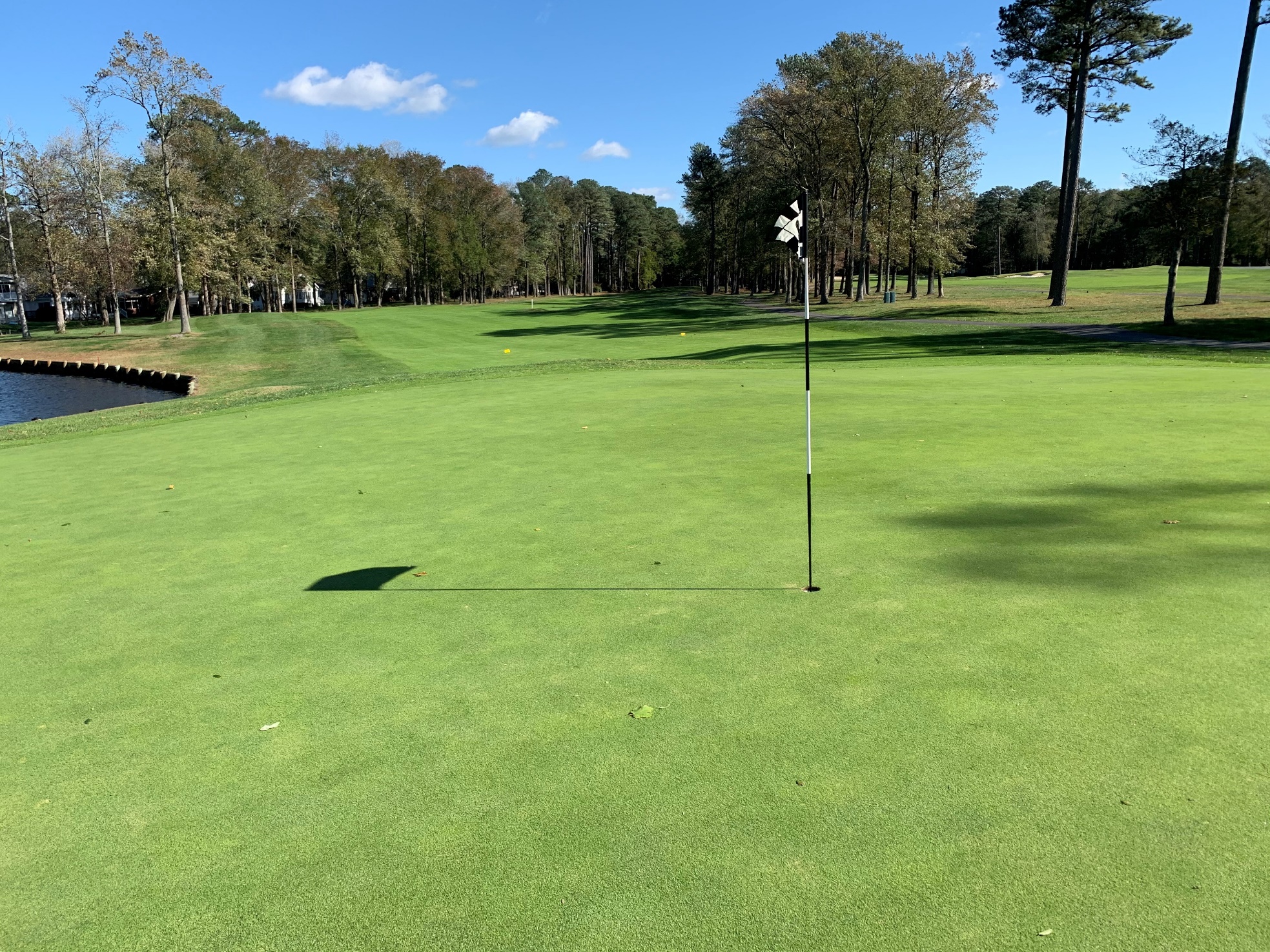 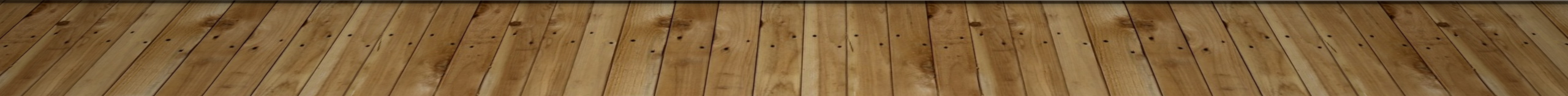 19
Month of October 2020flash
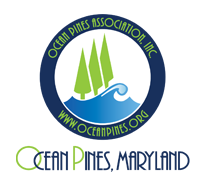 Treasurer’s Report - Doug Parks
21
Cash & Short-Term Investments
Activity for Month of September
Overall Laddered Investment Rate of Return on CDAR’s for September Approx. 1.0%
At September 2020, the Association had approx. $13.4 million in cash
Approx. $7.1 million invested in CDAR’s, fully FDIC insured
Approx. $6.3 million in Money Market and other operating accounts, fully insured
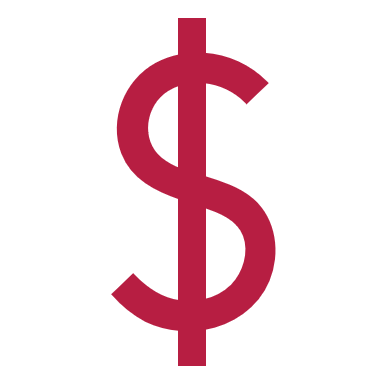 Unaudited Reserves September 2020 ($Millions)
Reserves 4/30/21 unaudited estimate(in thousands)
Public Comments
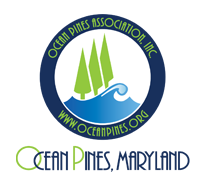 26
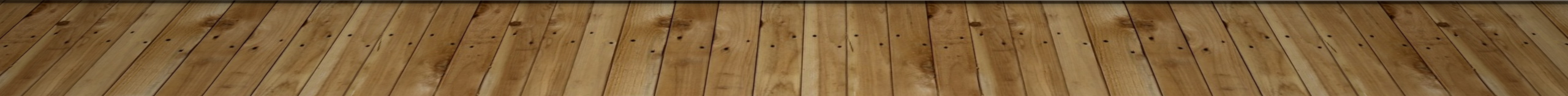 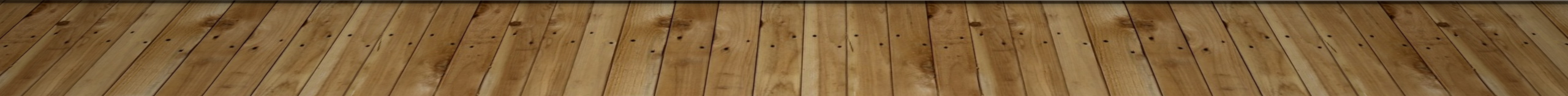 Capital Purchase RequestsPublic Works – John Deere Tractor with boomGolf Maintenance – Rough Mower
27
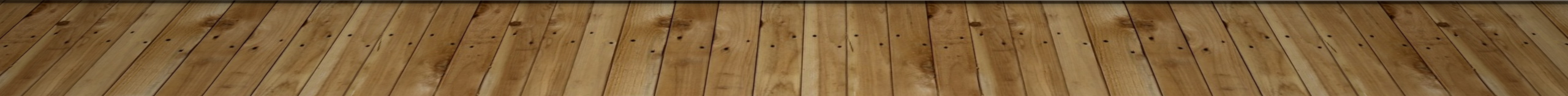 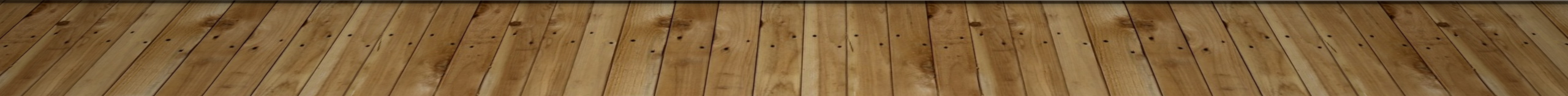 Public works
John deere tractor with boom
In the Budget for 2020/2021 (+$35,485.09 Covid related increases)
Requesting Authorization to go Forward in 2020/2021 with Staff Recommendation of $150,250.28 for Atlantic Tractor.
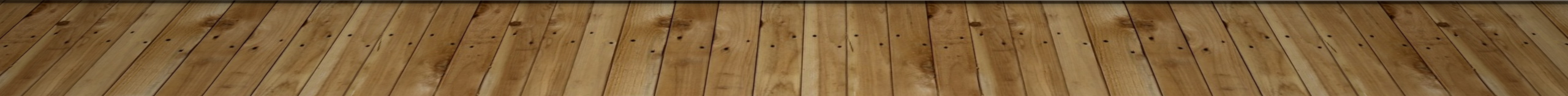 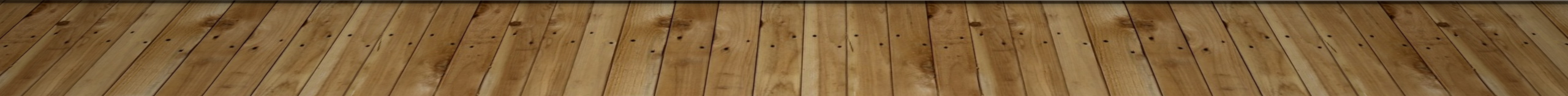 Golf Maintenance – Rough Mower
Not In the Budget for 2020/2021 but it is a replacement item
 Requesting Authorization to go Forward with Staff Recommendation of $66,732.30 for Turf Equipment Supply Company.
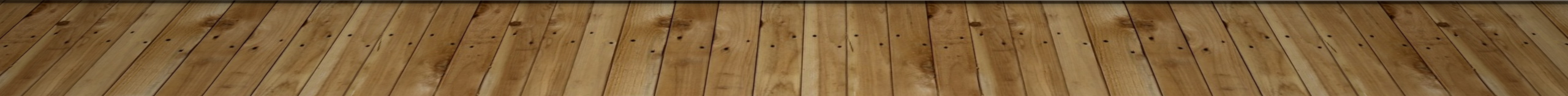 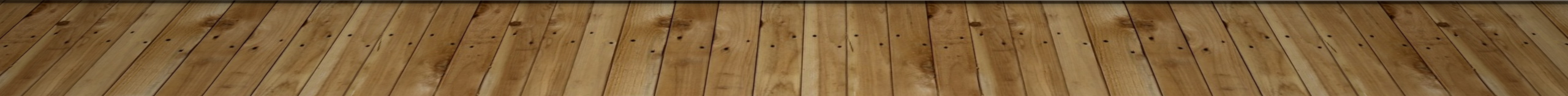 unfinished BusinessNONE
30
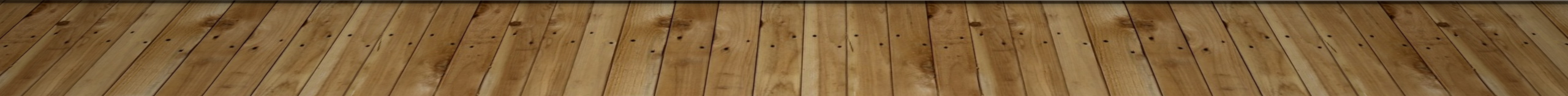 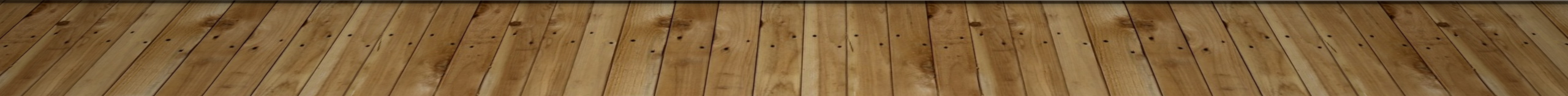 new BusinessDiscussion – Review of By-Laws – Colette HornMotion – To Allow GM to finalize Trash Removal Contract – Larry Perrone
31
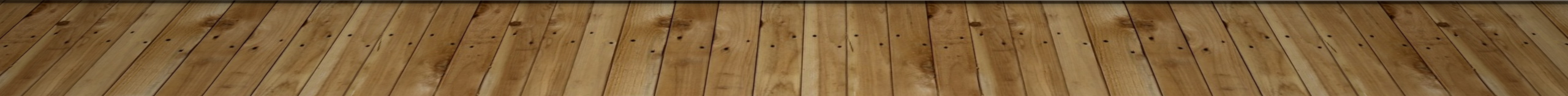 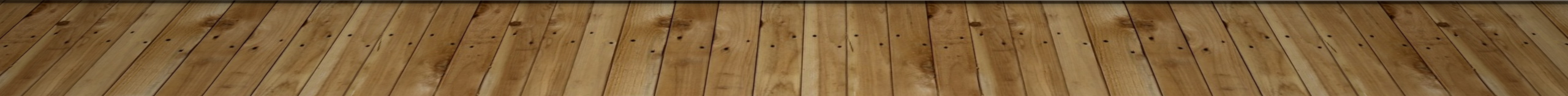 Appointments - Ann Shockley – 1st Term – GolfDonald Nederostek – 1st Term – Budget & Finance
32
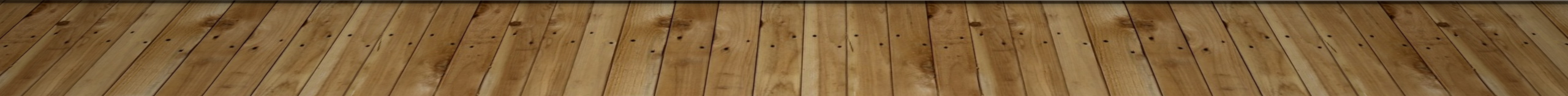 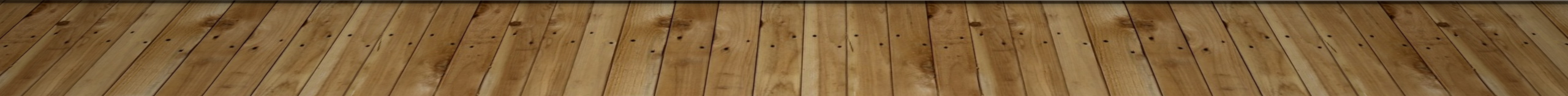 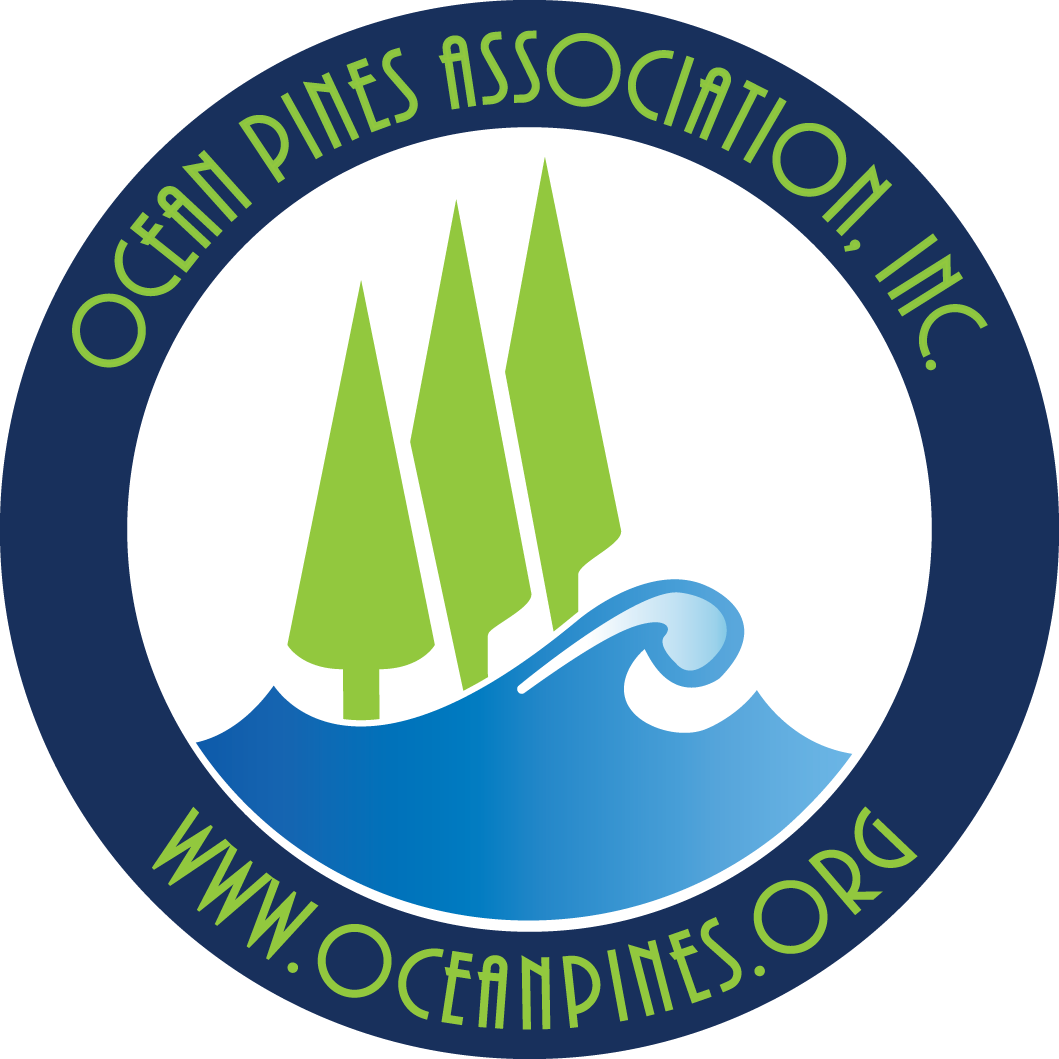 33
Adjournment To Closed Session
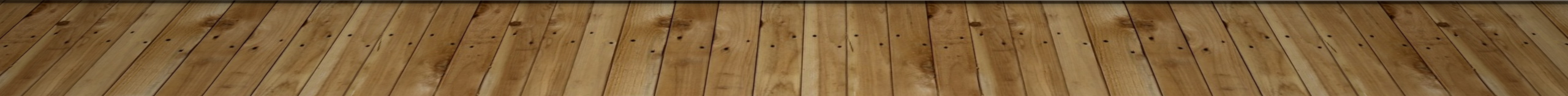